Commercial Project Management:
The Challenges and Opportunities of Designing an SSD System for a Large Redevelopment Project.
-Tony McDonald
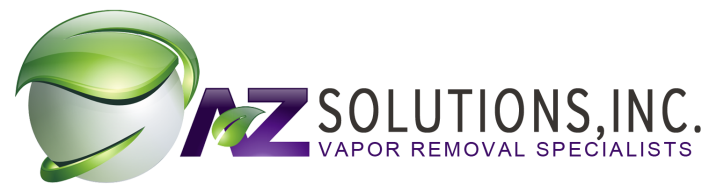 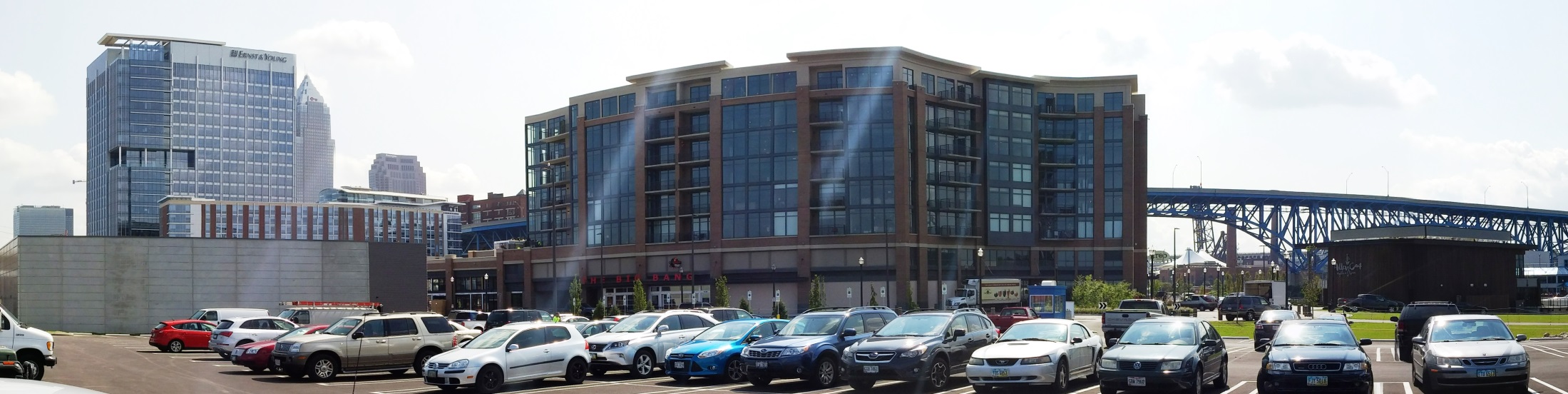 Project Dimensions
A-Z was contracted to design/build Sub Slab Depressurization (SSD) Systems in three buildings being constructed during the redevelopment of the Flats in Cleveland, OH:
Toby Keith’s I Love this Bar and Grill – Single story 18,000 ft2 steel and concrete building.
Alley Cat Oyster Bar – Two story 8,000 ft2 steel building.
Building 4 – 500,000 ft2 8 story retail/ residential  mid rise building.  Cast in place concrete building with post tension cables in every floor slab.
Chemicals of Concern
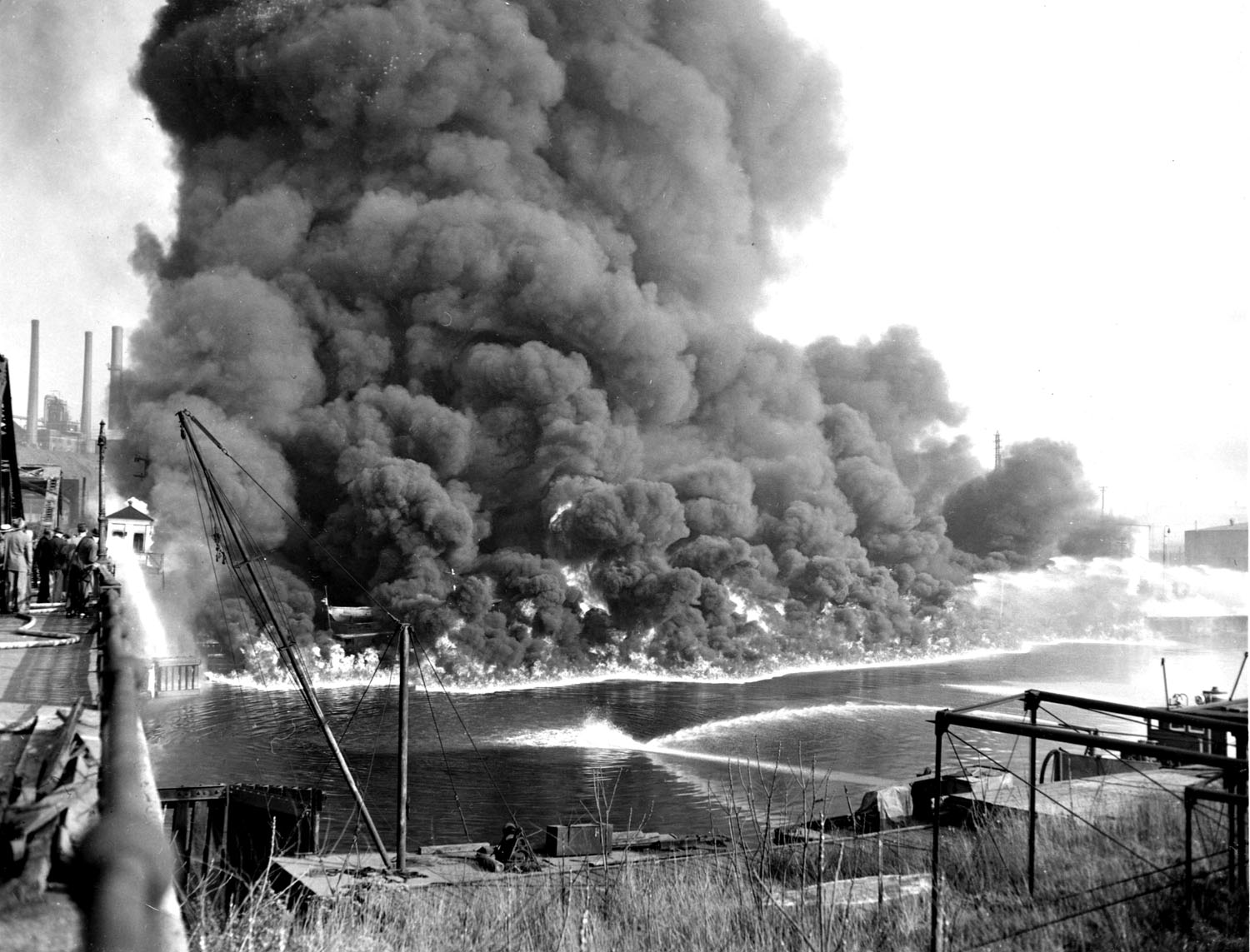 Design Requirements
Constantly prevent VOC from entering building.
Solution had to be repairable by general contractors. 
Low/no maintenance.
Energy efficient design.
Must coordinate installation with other trades.
No ability to make adjustments after installation.
No Room for Error
This was all of the accessible piping on the first floor when the fans were energized
Other Project Requirements
Design Assist, not Design/Build.
Weekly coordination meetings.
Union Labor.
Each building was built by a different Construction company.
Building 4 had 9 different restaurant build outs on the first floor completed by 5 different companies.
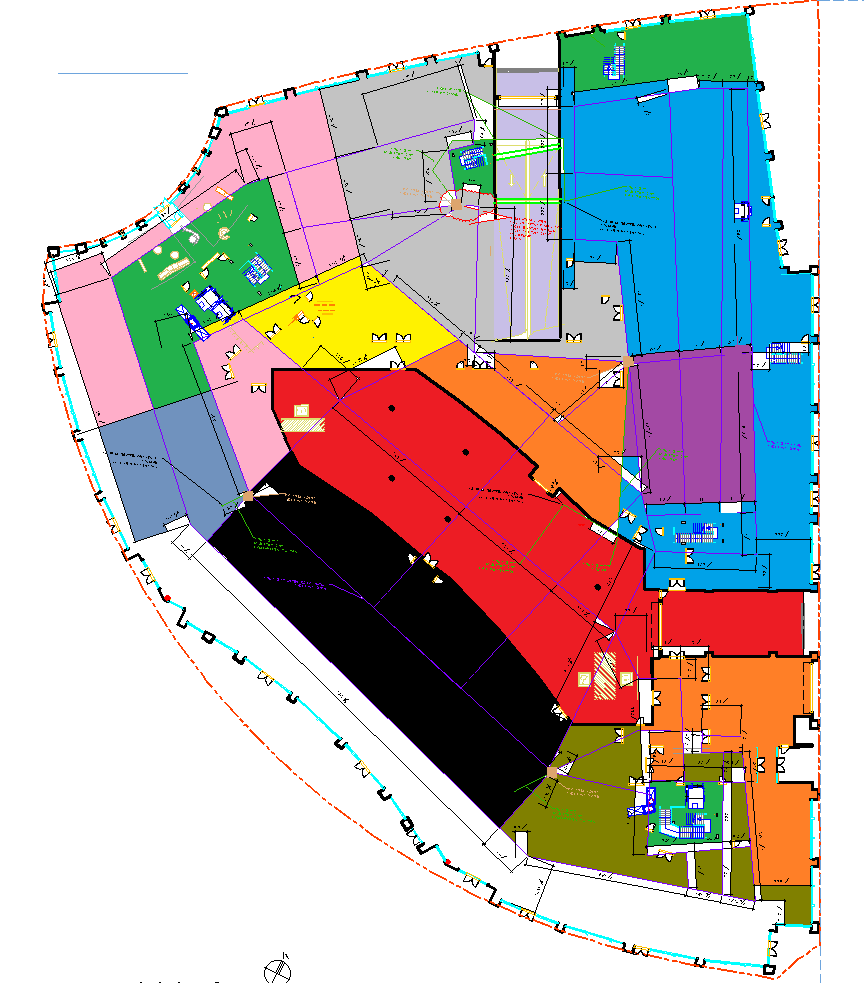 12 Different Concrete Pours by 5 different contractors
Active vs Passive Design
Passive systems work via the stack effect.  Warm air rises through from the soil  to the roof via a system of pipes.  Works best with large temperature differences between outside and inside.
Active systems utilize a fan assembly to create a negative pressure field where the ground level concrete meets the soil.  The fans run constantly for the life of the building or remediation project.
Passive System Highlights
Passive Systems typically consist of:
Vapor collection matting installed in a 20’ grid system.
Spray applied 60 mil vapor barrier installed by specialty contractor.
4” PVC vent stacks typically spaced every 8,000 ft2.
Designed with no exhaust blowers.
System effectiveness tested via IAQ sampling.
Active System Highlights
Active Systems typically consist of:
Vapor collection matting installed in a 60’ grid system.
20 mil vapor sheet barrier installed by concrete contractor.
8” PVC vent stacks typically spaced every 25,000 ft2.
Exhaust blowers incorporated into design.
Measure effectiveness by either Pressure Field Extension (PFE) or IAQ sampling.
Active vs Passive Compared- Building 4 -
COMMON DESIGN ELEMENTS
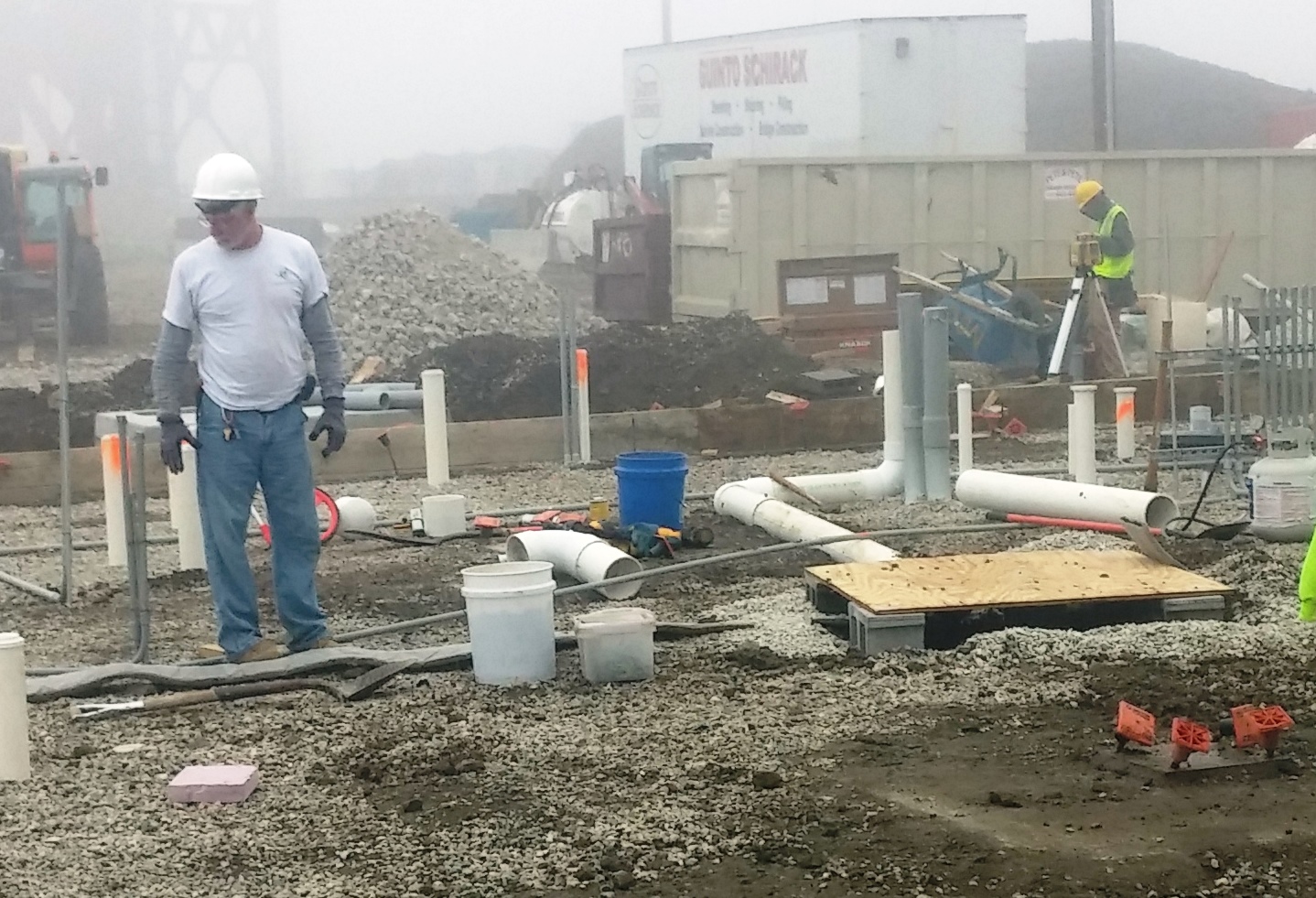 Under Slab Vent Matting
Suction Pits
Aggregate Layer
Underground Work
A-Z installed the undergrounds at this property.  The concrete company was uncomfortable installing the system.
Vapor Barrier
Conveyance Piping
High Flow Exhaust Fans
System Monitoring
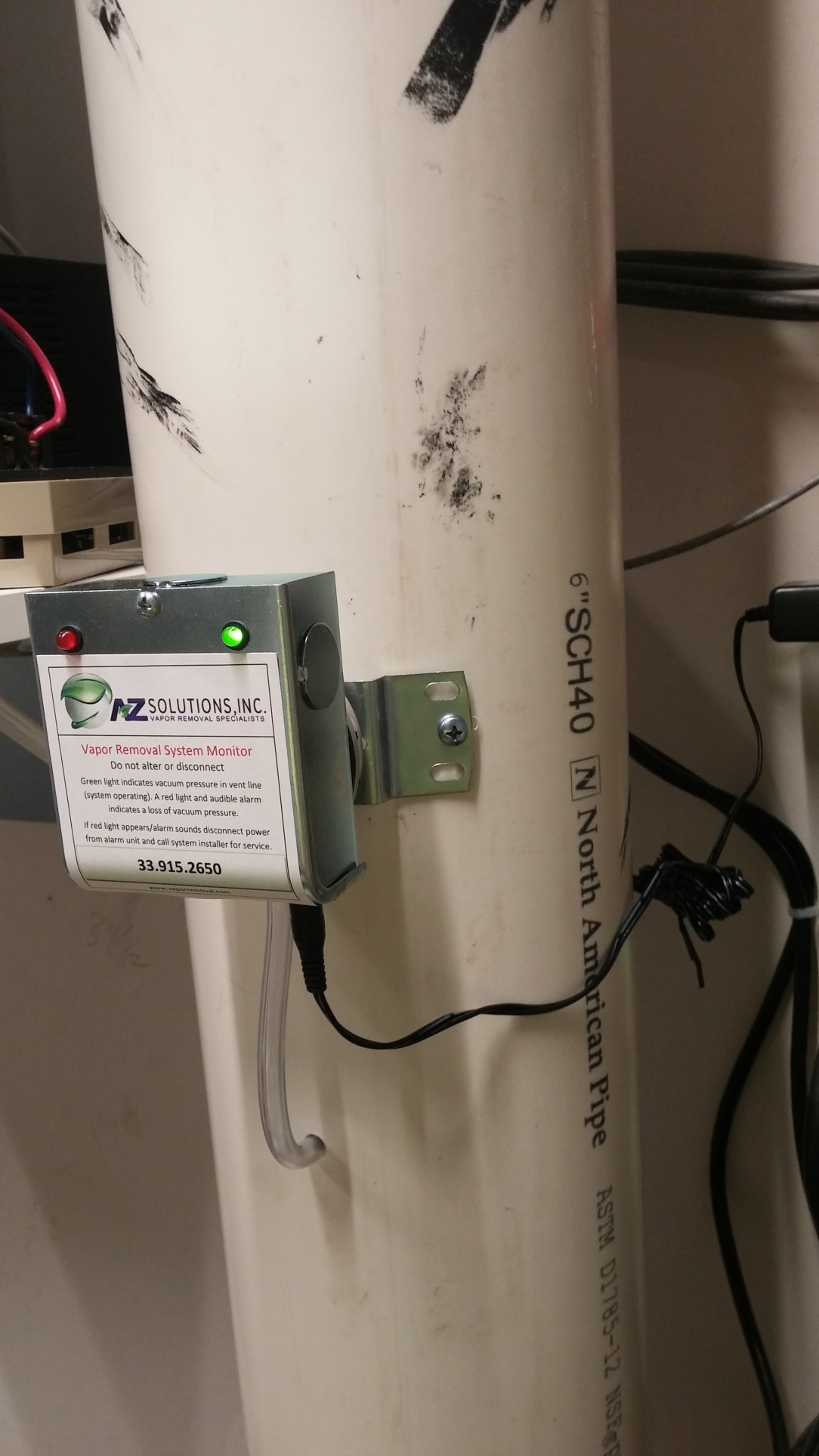 BUILDING 4
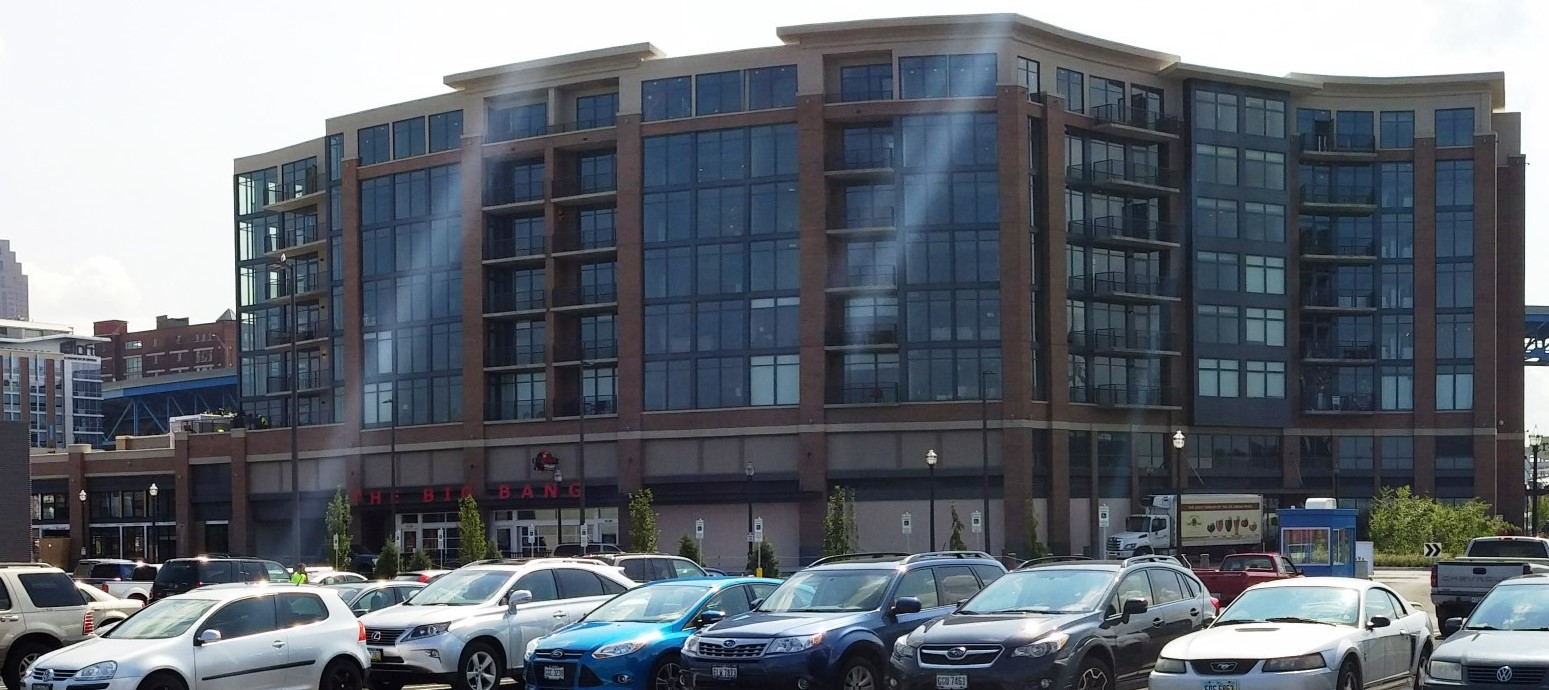 500,000 FT2 8 STORY BUILDING
1ST FLOOR -RETAIL
2ND Floor – Parking 
3rd THRU 8th FLOOR – LUXURY APARTMENTS
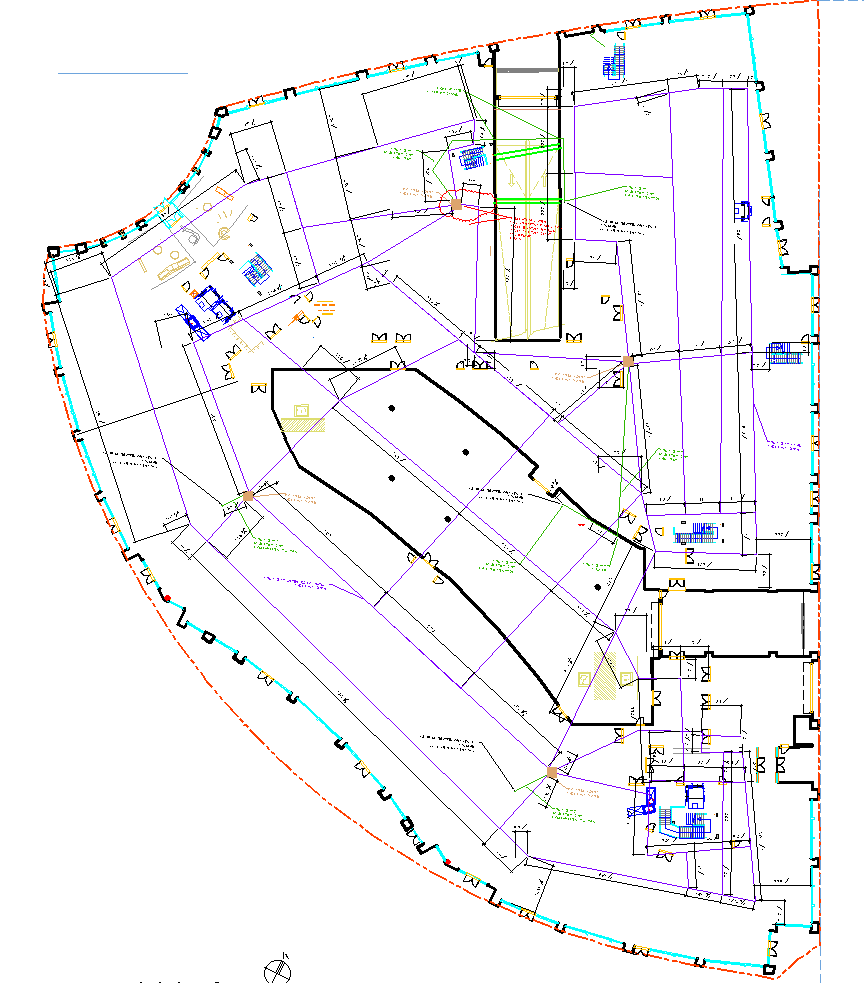 Design  Components

4 total systems 

3,500LF vent matting
4 Suction Pits
600LF of 8: SCH40 Conveyance Piping
4 Fantech FDK 12XL Blowers
4 System monitors wired to a central monitoring point.
10 permanent sub slab pressure monitoring points.
Alley Cat Oyster Bar
8,000 FT2 2 story  restaurant.
A-Z scope of work:
Design
Oversight
Install Underground Piping
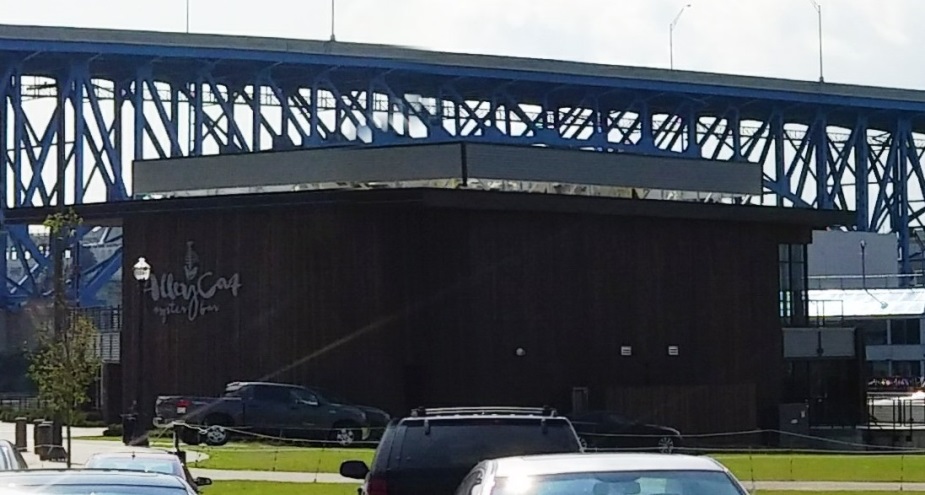 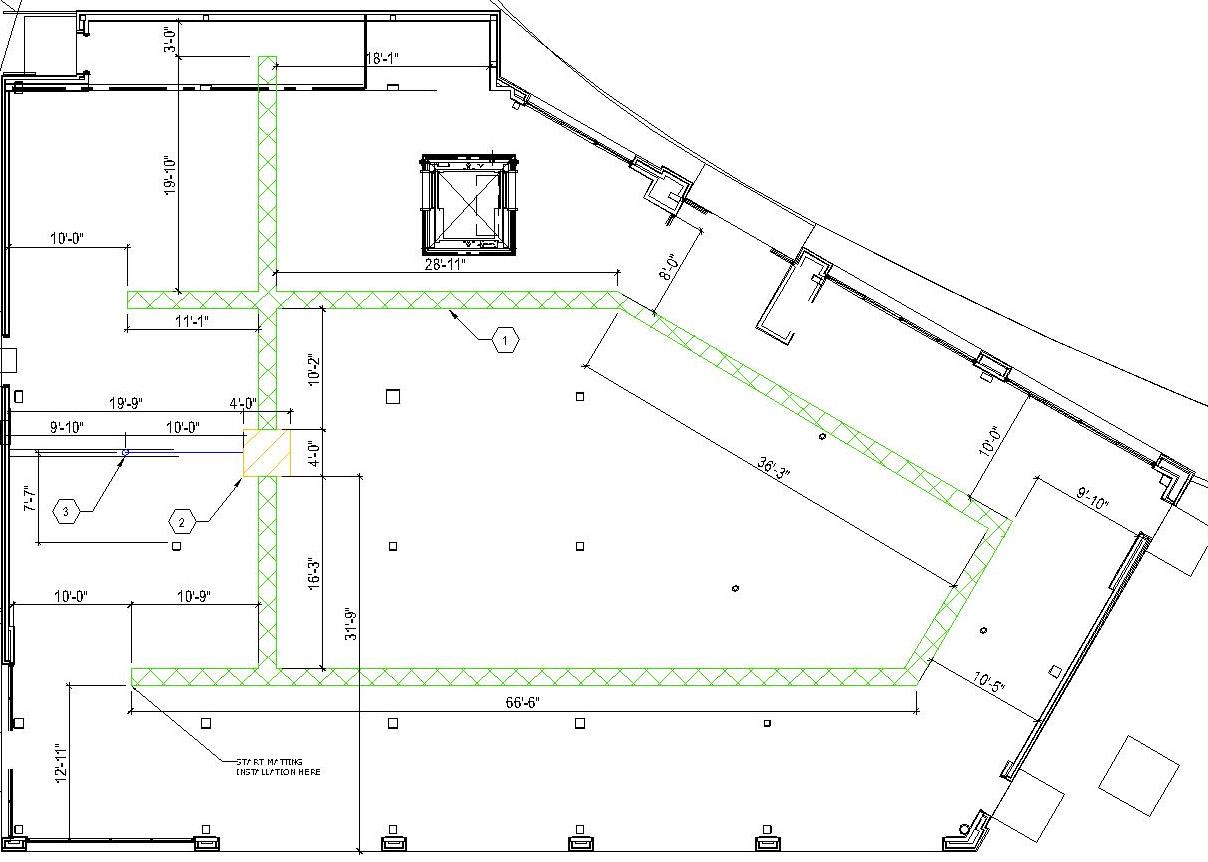 Design Coordination with other Trades
The MEP trades have to coordinate their installations so there are no installation conflicts.
These coordination drawings are part of the construction documents and are critical to the success of the project.
Every floor penetration in building 4 needed to run though a sleeve that was installed before the concrete floor was poured.
All penetrations needed to be on the drawings so engineering could make sure they would not conflict with the post tension cables.
The plumbing company installed SSD sleeves.
The foreman called to get permission to move a sleeve ¼” north.
Draft Design
Architect’s Response
Final Design
Building 4 - Installation Timeline
March 2014 – Building foundation piers started
May 2014 - A-Z design work begins.
June 2014 – SSD Initial Design Completed. 
November 2014 –
SSD System design change for new tenants.
New design has blowing lanes and sunken areas on first floor.
Building 4 - Timeline Continued
March 2015 –First floor restaurant buildouts begin. 
June 2015 – 
2 Tenant spaces are not leased.
1 of the 4 main suction pits was now in an unrented space.
“Will this system work with only 3 systems running?”
We decide to install gravel and VB only in these two spaces.
July 2015 – 
First floor concrete is finally finished in most spaces.
Most build outs are completed. 
Attempt 1 at installing the fans.
Timeline Continued
August 2015 - 
Fans actually installed and energized.
Monitoring system installed.
PFE Testing – FINALLY.
Several restaurants open.
15 Months in total!
Suction Pit Issues
Toby Keith Suction Pits
This box is set to high.  Plywood top will be flush with floor.
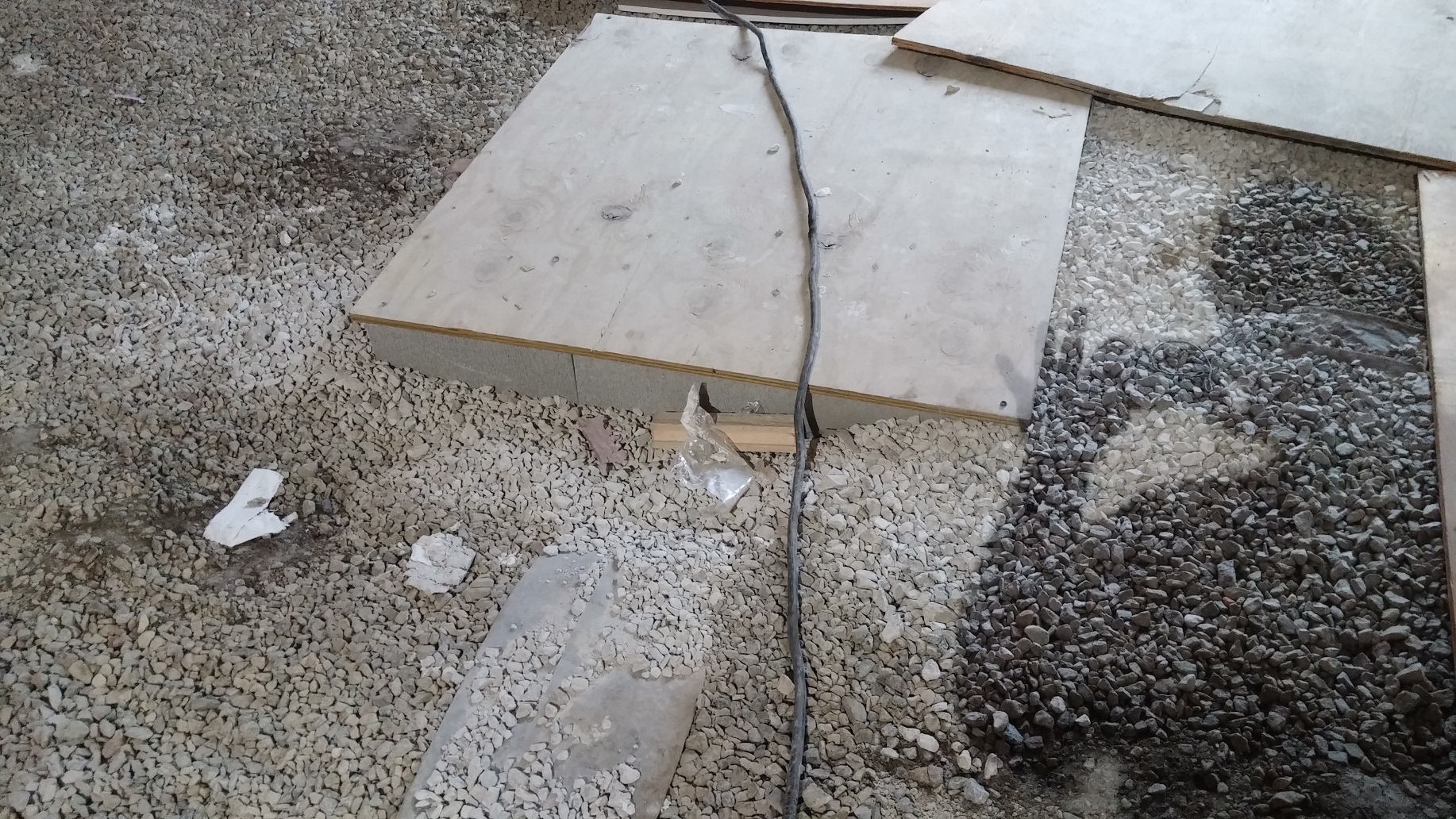 CMU block around perimeter of suction point
Building 4 - Suction Points
This debris was found inside a suction  pit.  The pit was also 6” too low and the block were mortared together.
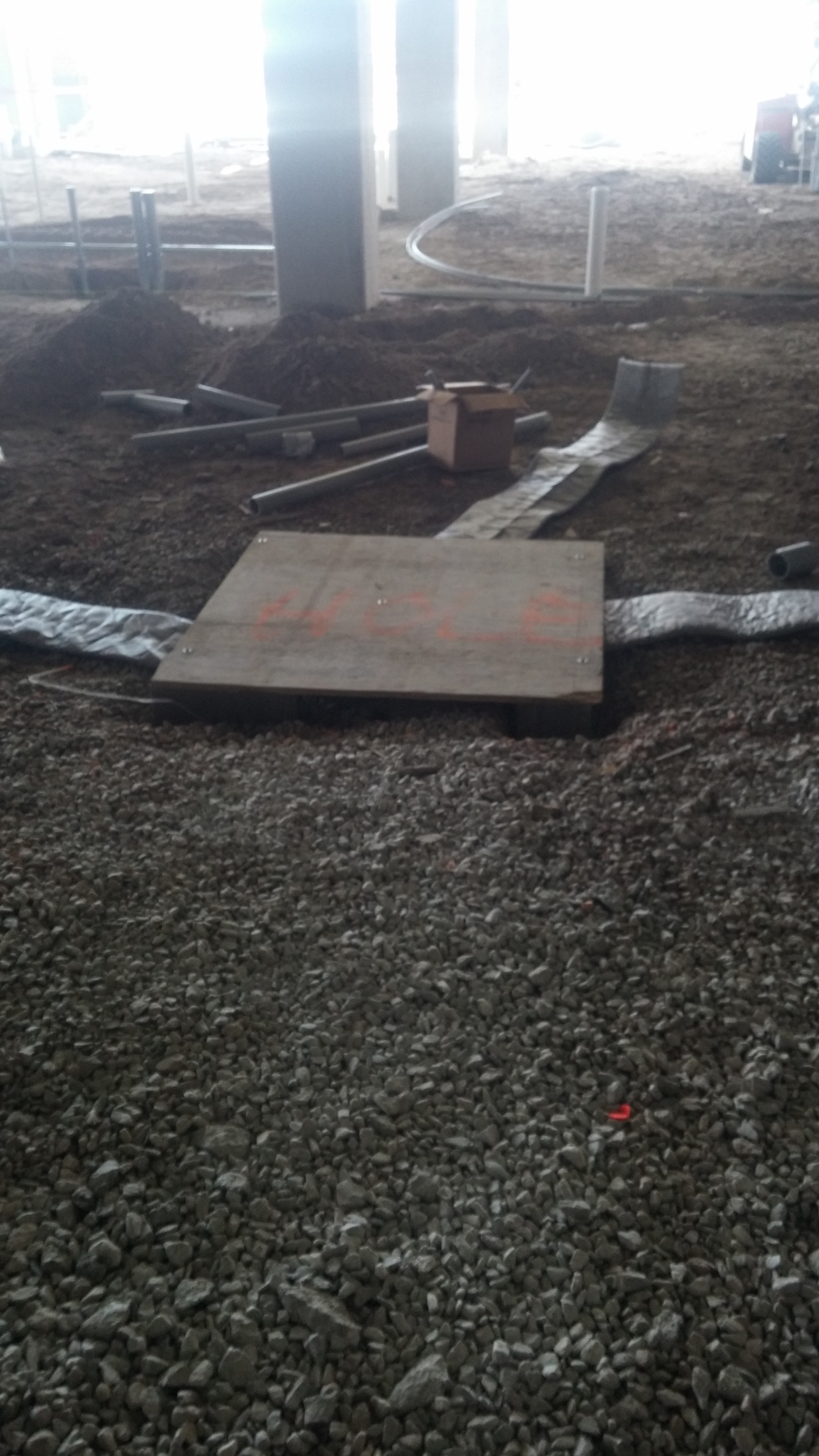 Repaired suction pit by A-Z at correct Height.
Alley Cat Suction Pit
Installed initially by A-Z.
Alley Cat - Final Inspection
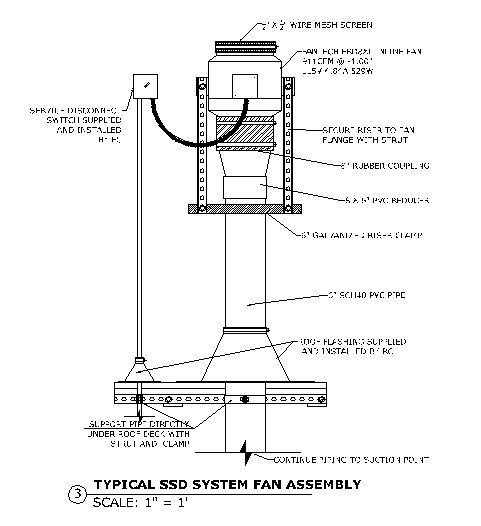 Deficiencies
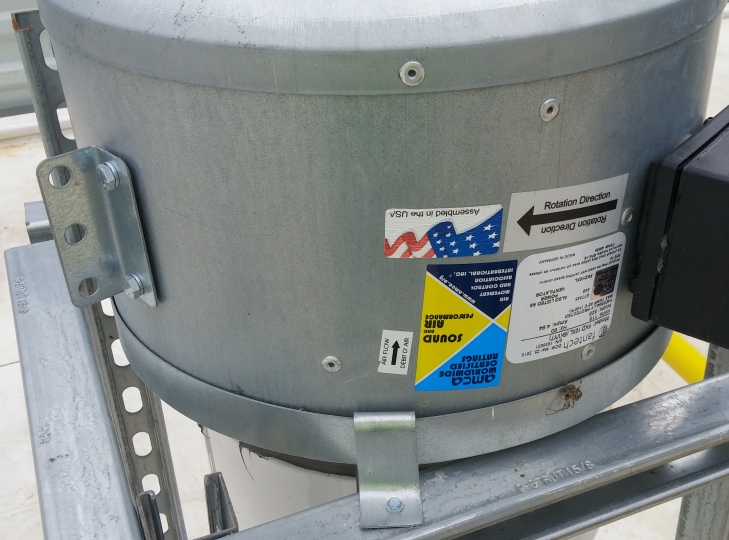 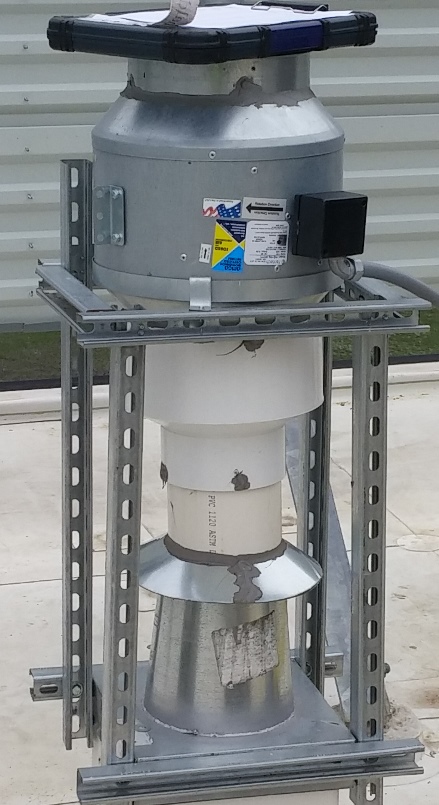 No Rubber Coupling
Wrong Support Assembly
Fan upside down.
Motor seized.
Wrong size Motor.
Sticker flipped over to show proper flow.
Corrective Action
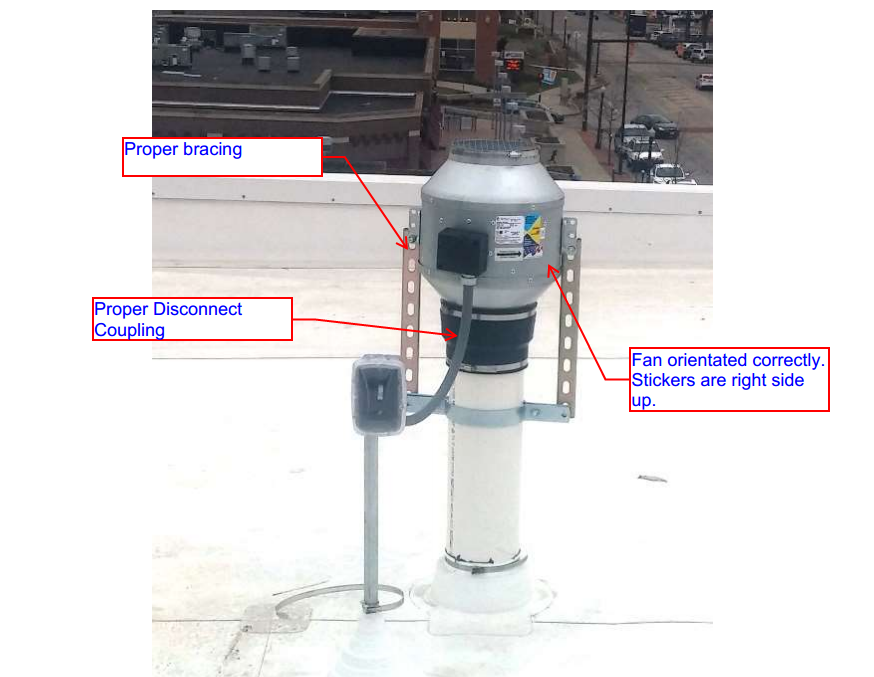 Issued paperwork outlining necessary corrective action.
Included this picture from previous project.
Follow up Inspection
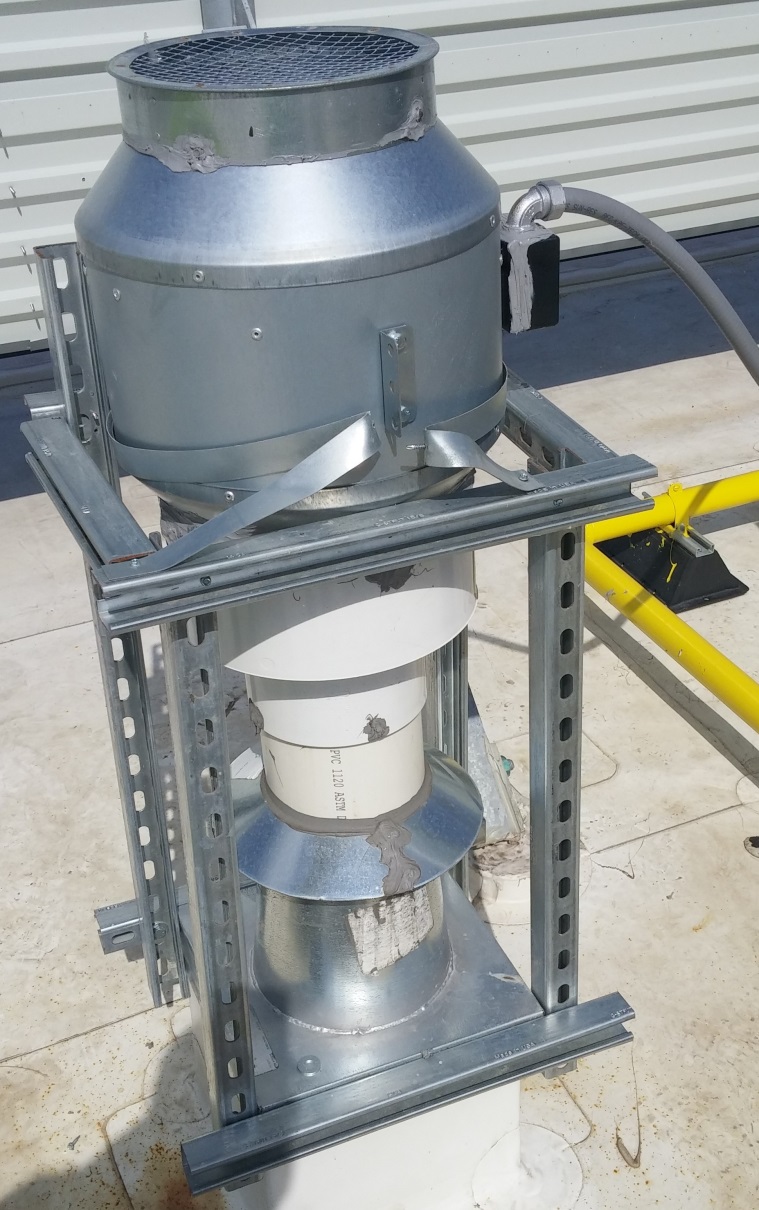 Not much better.
New fan. 
Still wrong model.
Orientated correctly.
Still no rubber coupling
Wrong Support Assembly.
Lots of caulking.
Building 4 - New Patented Design
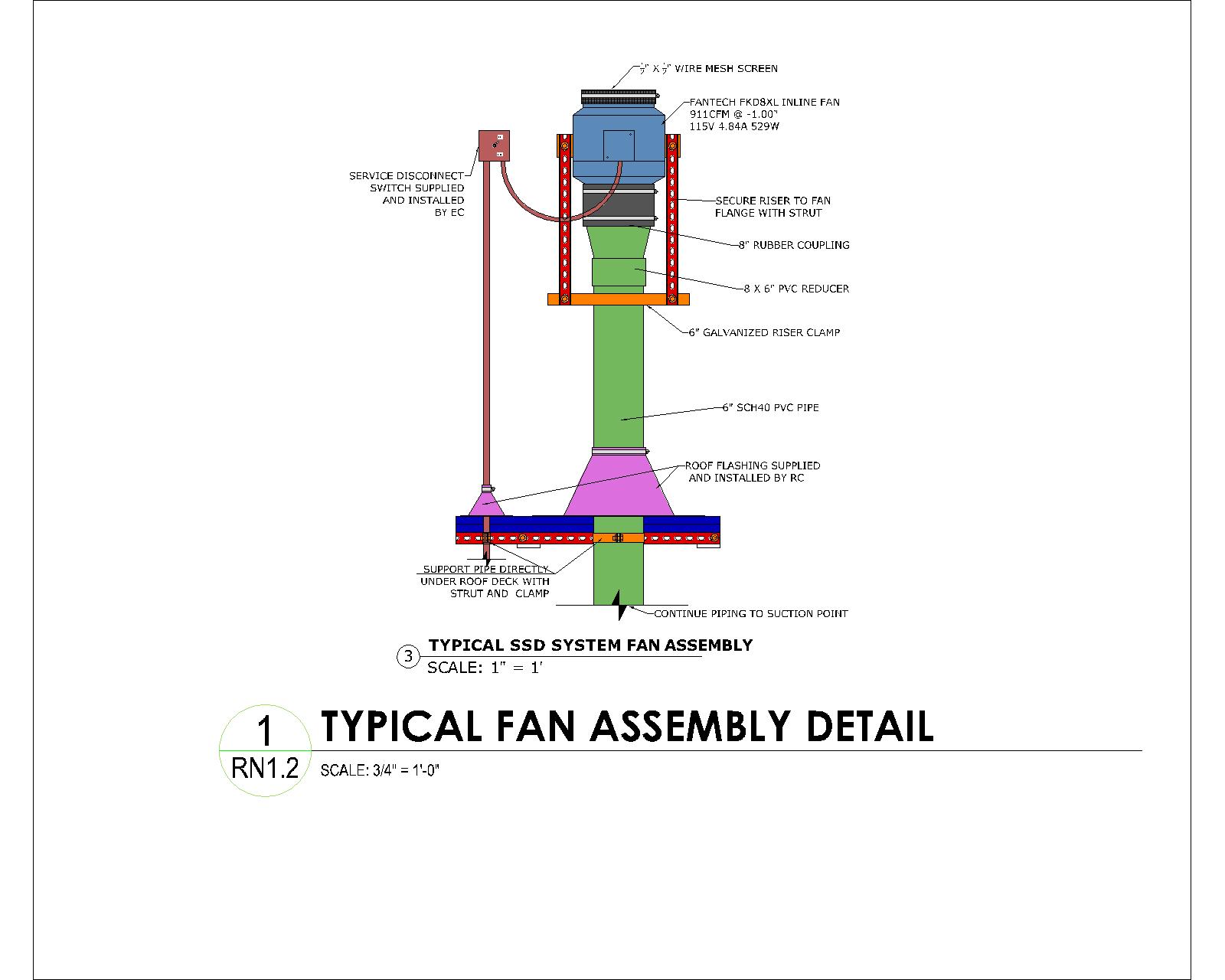 System Startup and Testing
Final PFE Readings
Toby Keith Installation
Building 4- Final Results
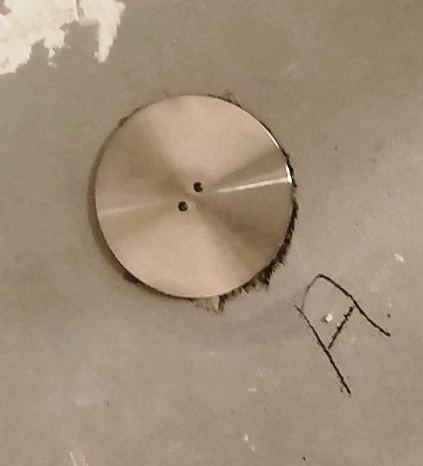 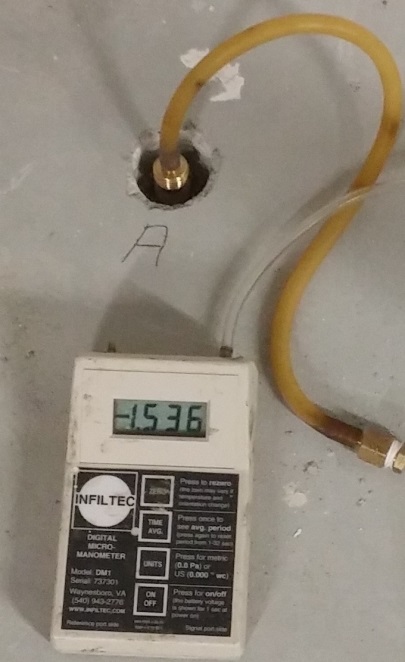 Final Metrics
30 Year OMM Cost
* Cost does not include inflation in calculation
Let this be a lesson to all the lawyers in the room.
Questions?
Tony McDonald
Vice President
A-Z Solutions, Inc
Tony@vaporremoval.com
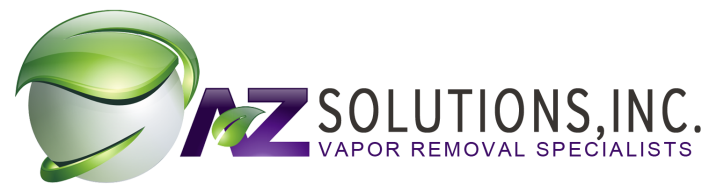